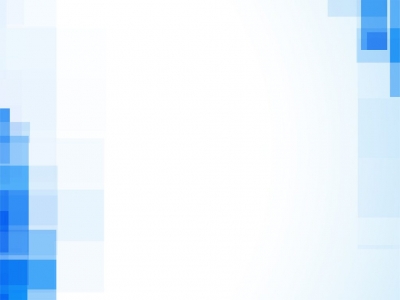 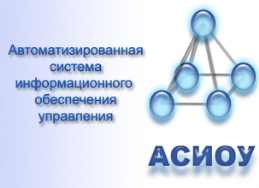 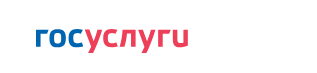 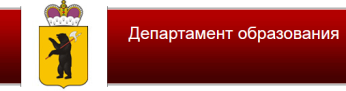 «Зачисление в образовательное учреждение, осуществляющее образовательную деятельность по образовательным программам среднего профессионального образования»
ЕПГУ новый
скриншоты
в 2022 году
Департамент образования Ярославской области
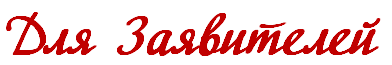 Зайдите на портал ЕПГУ по адресу http://gosuslugi.ru и авторизуйтесь с Вашим логином и паролем.
Данную услугу могут получить пользователи ТОЛЬКО с подтвержденной учетной записью.
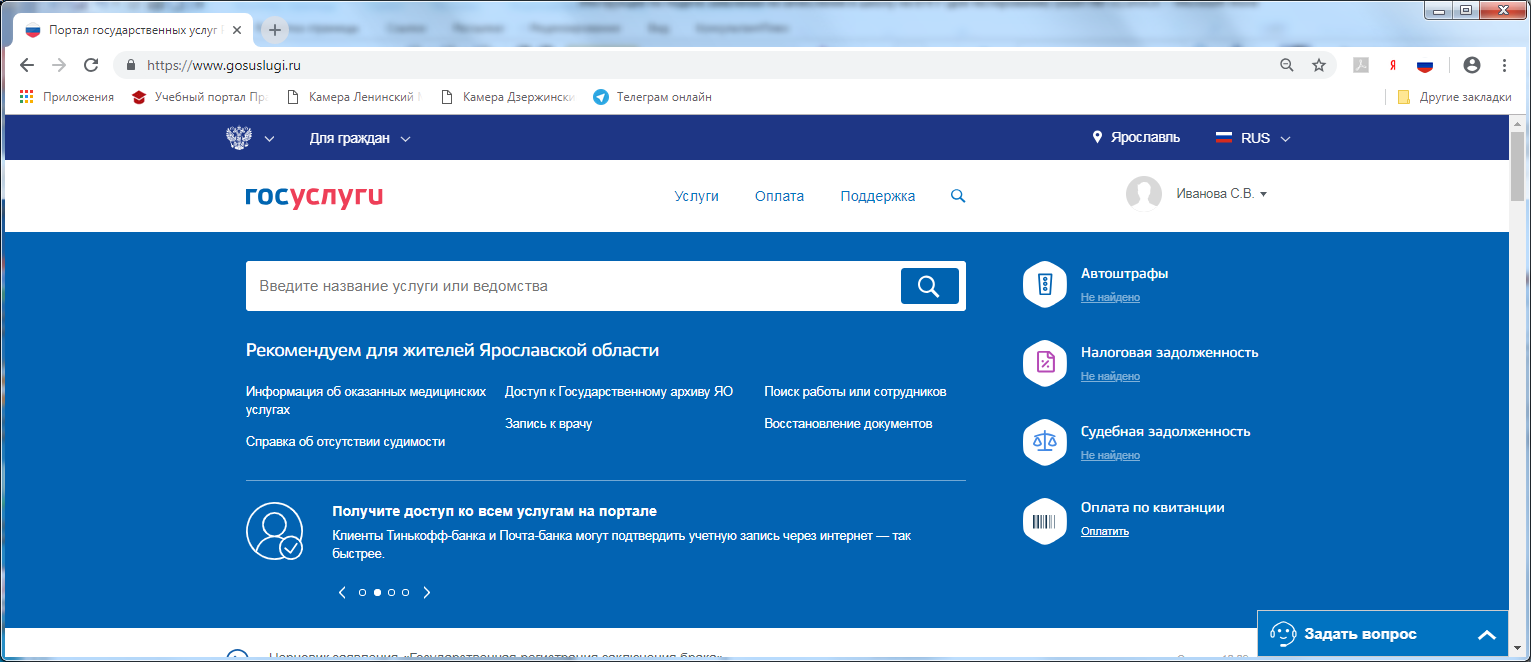 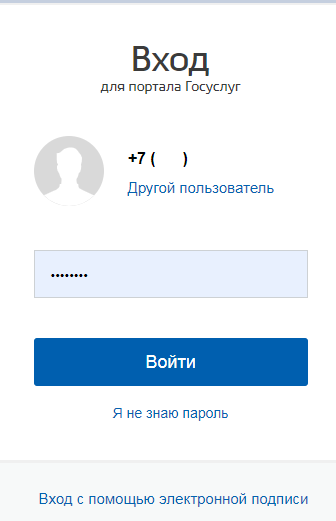 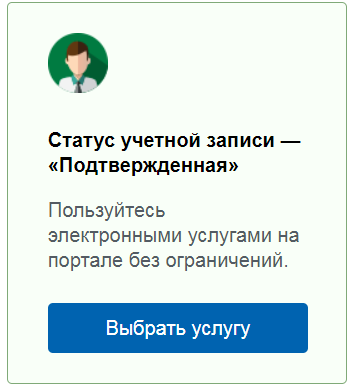 В Ярославской области данную услугу можно получить на ПК либо на смартфоне, открыв любой браузер. Из мобильного приложения данная услуга недоступна. Интерактивные формы других регионов образовательные организации Ярославской области не увидят и не смогут обработать заявления. 
Проверьте, чтобы правильно было определено местоположение – Ярославская область.
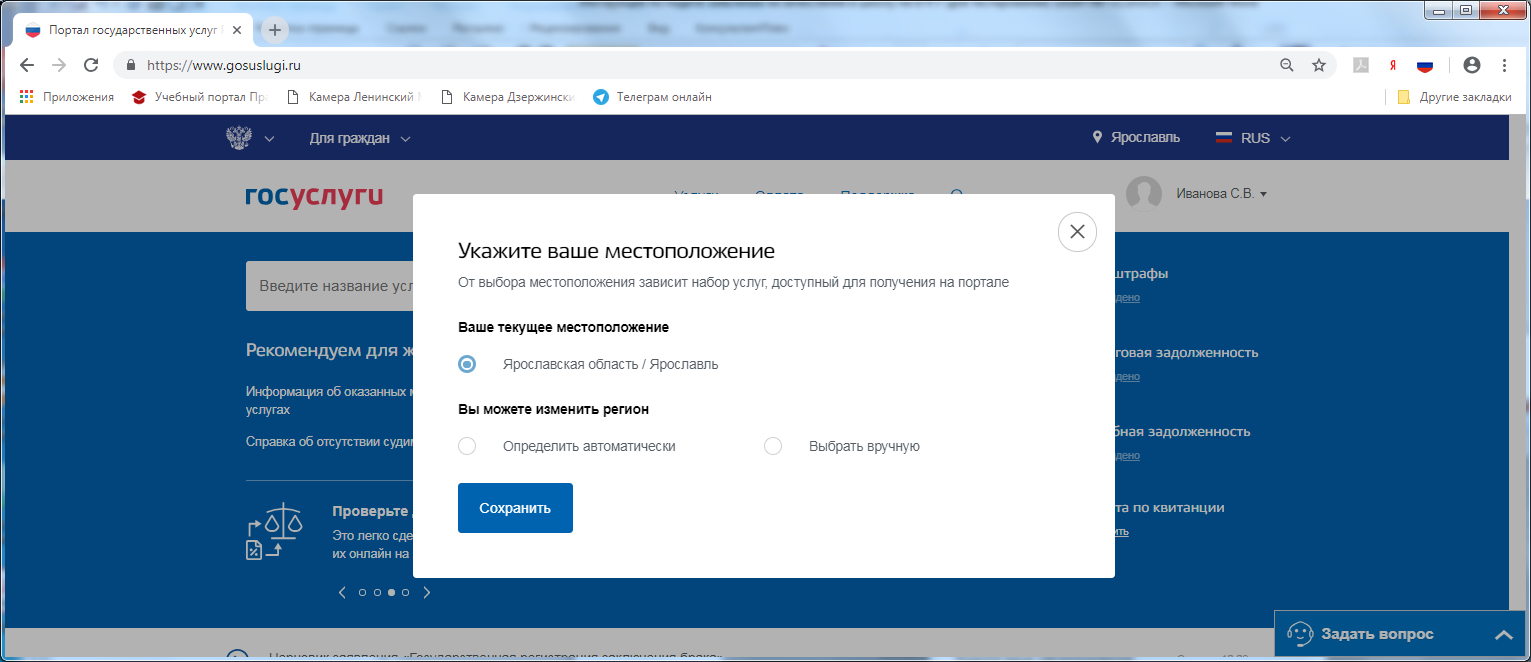 Ссылка для получения услуги https://www.gosuslugi.ru/315492/2
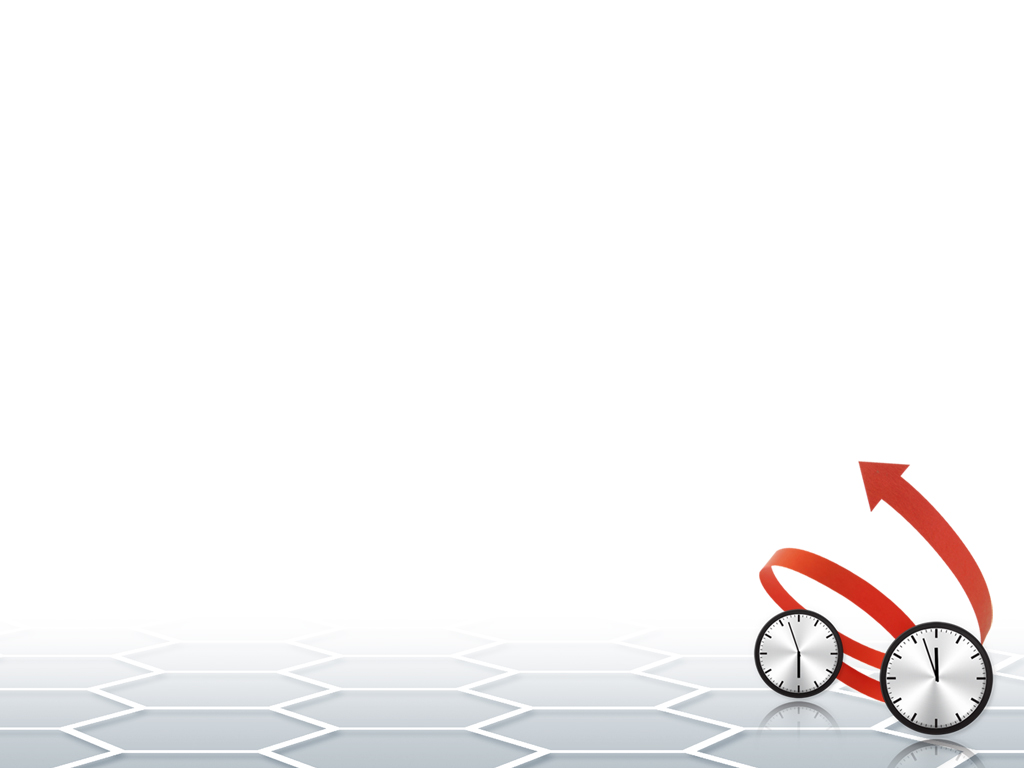 «Зачисление в образовательное учреждение, осуществляющее образовательную деятельность по образовательным программам среднего профессионального образования»
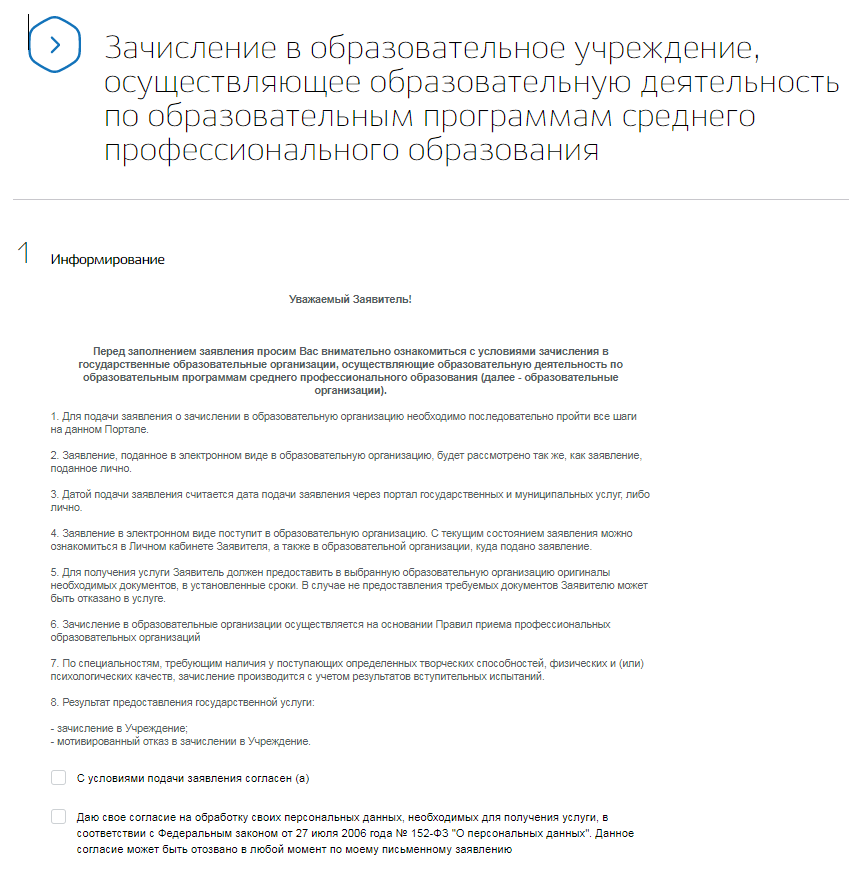 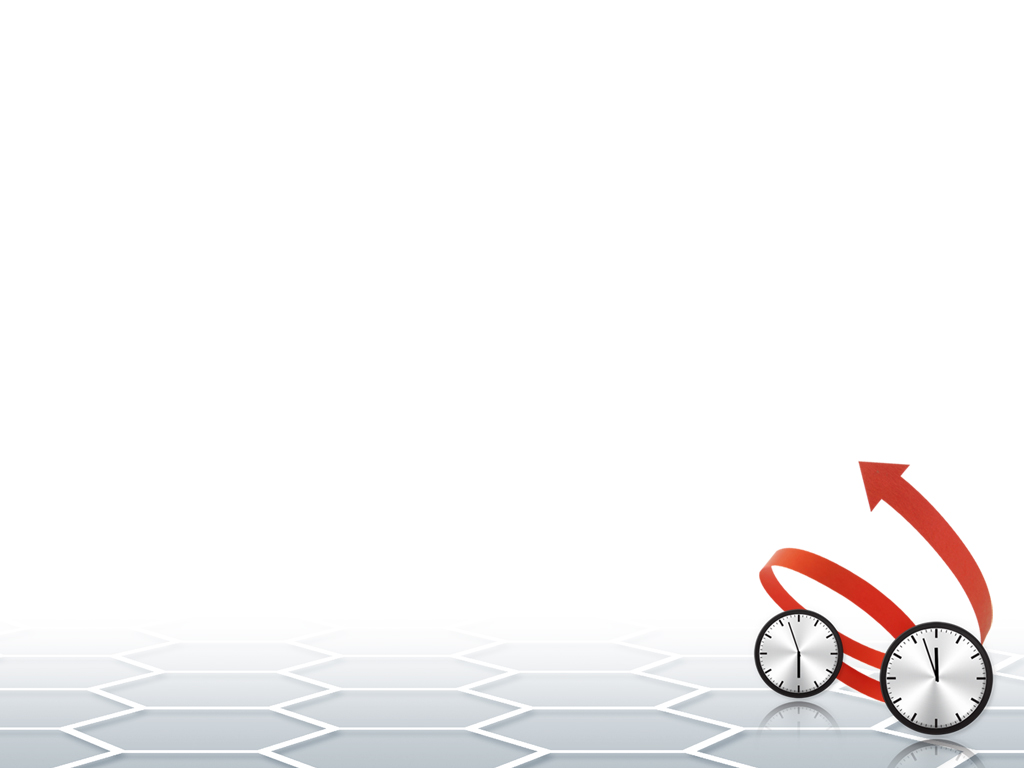 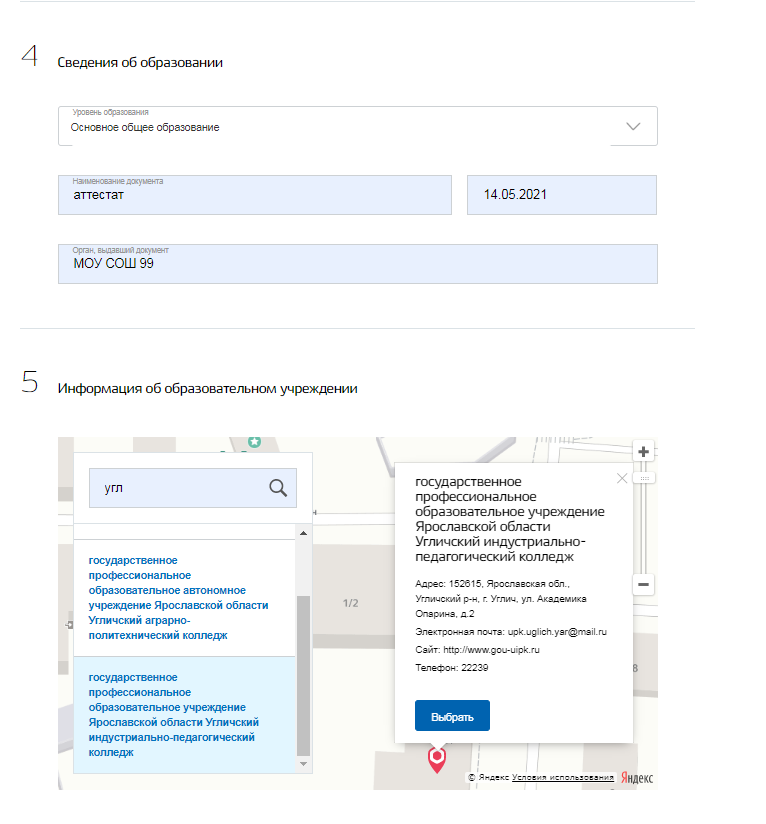 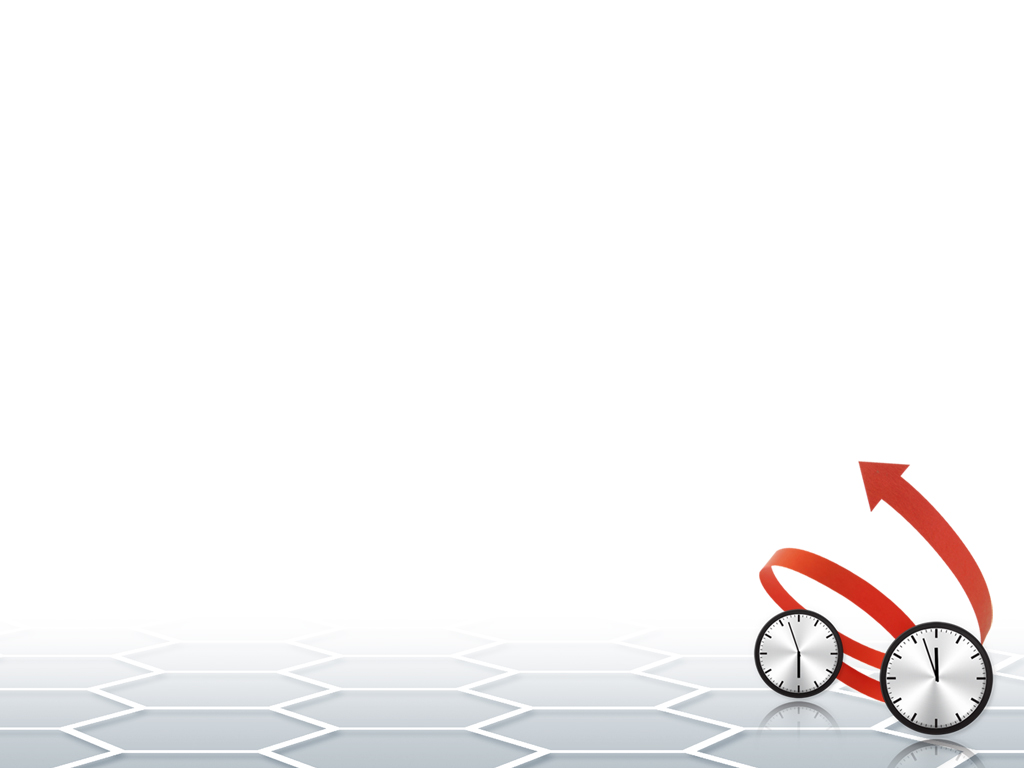 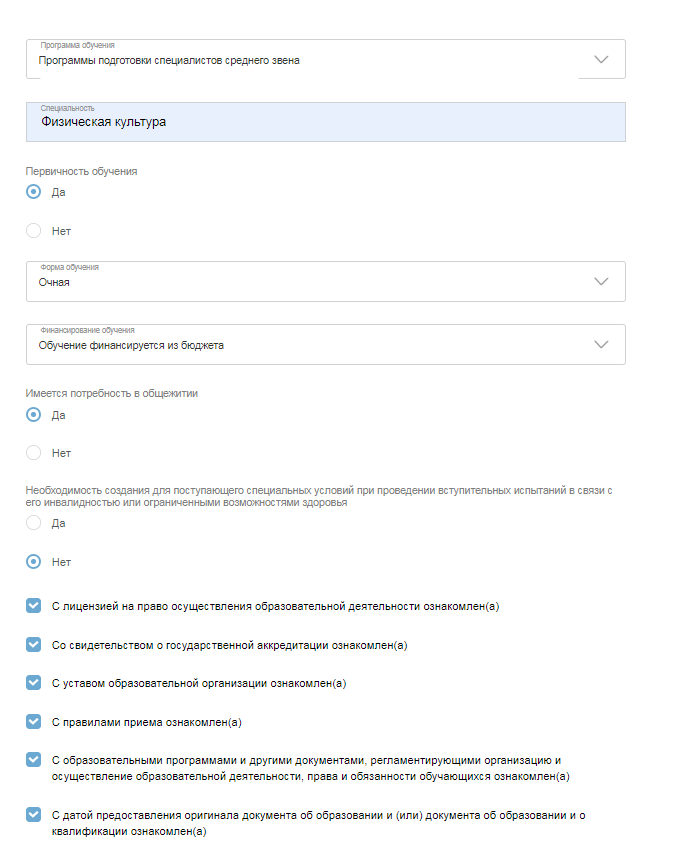 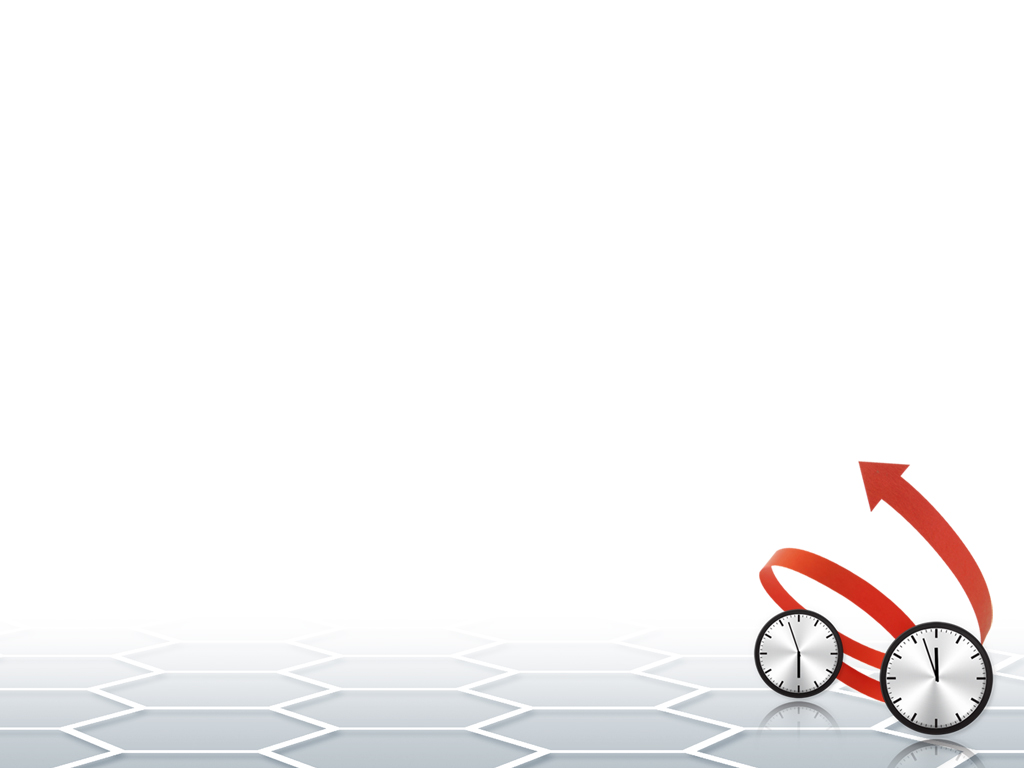 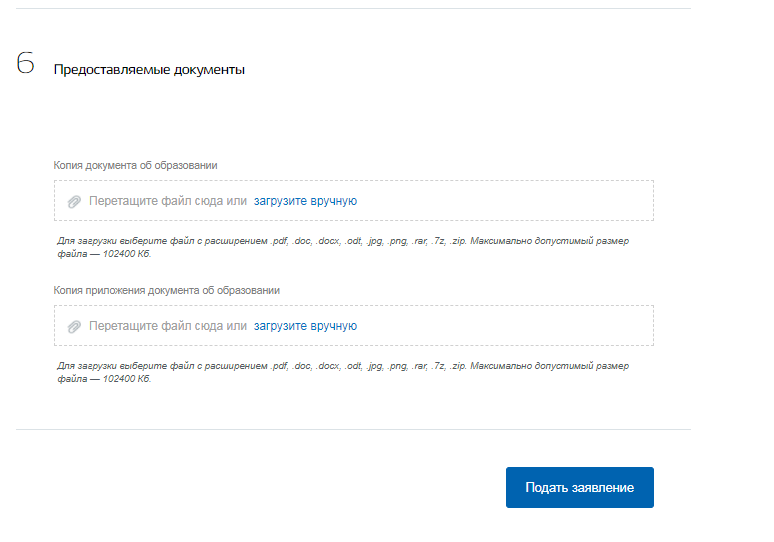 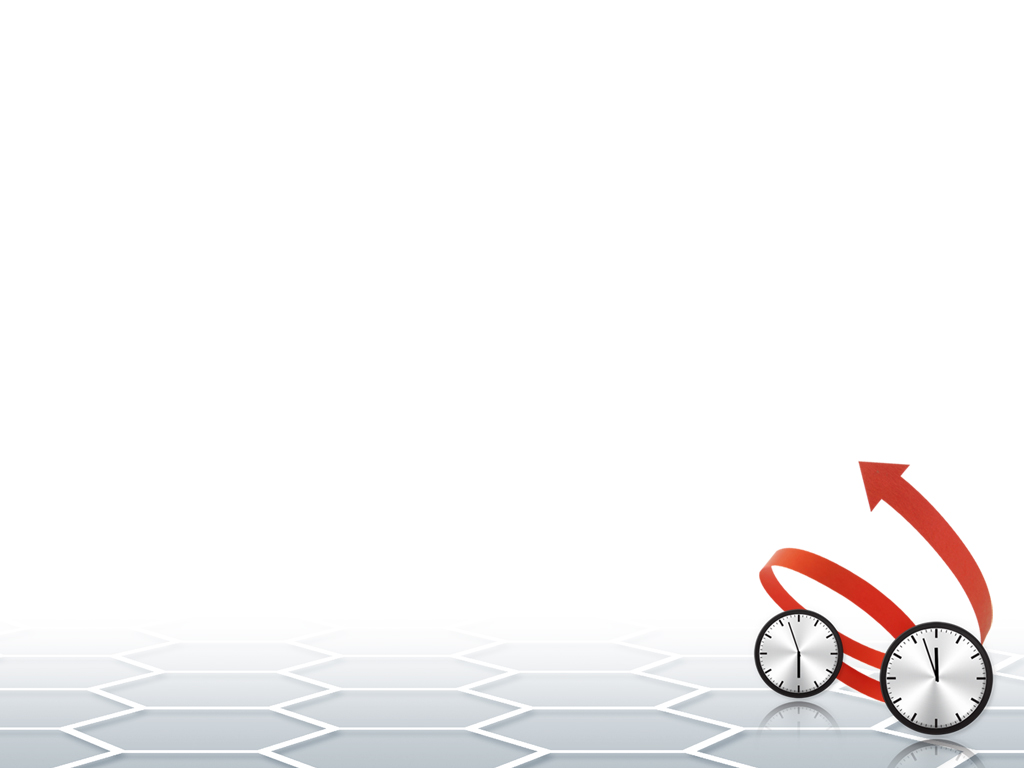 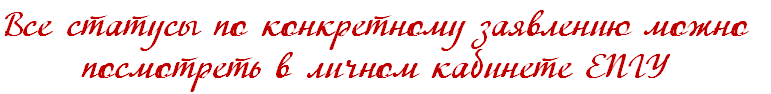 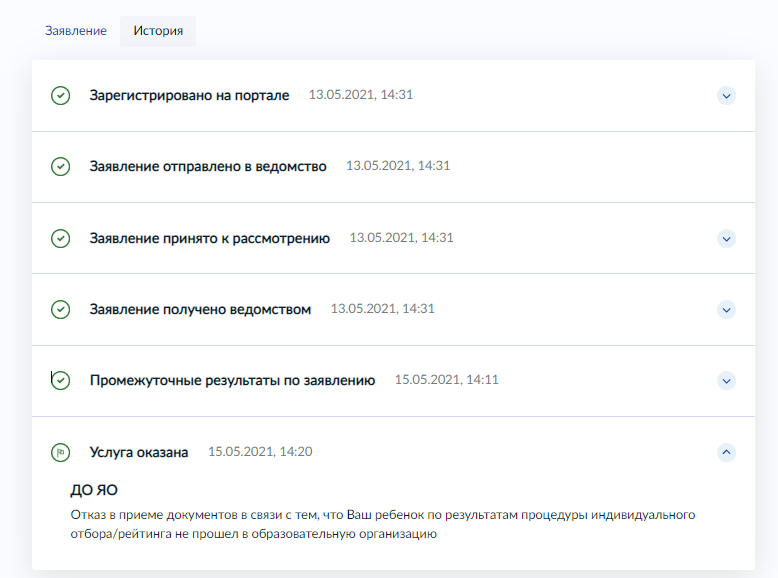 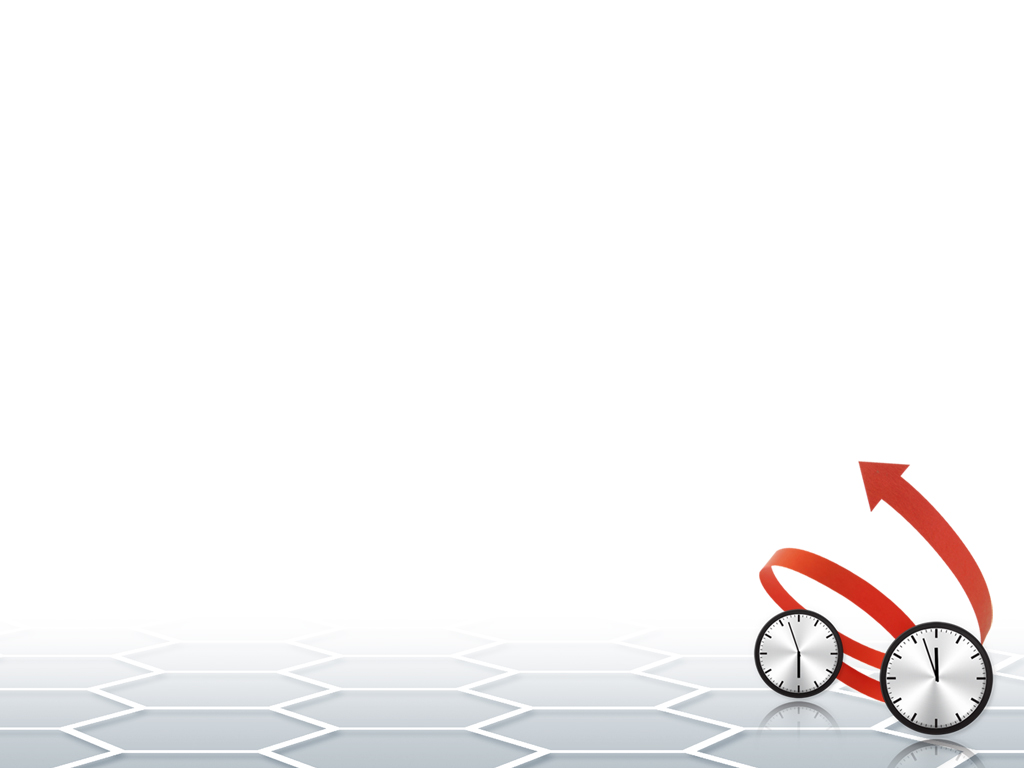 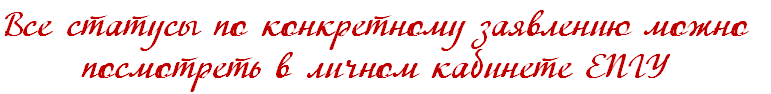 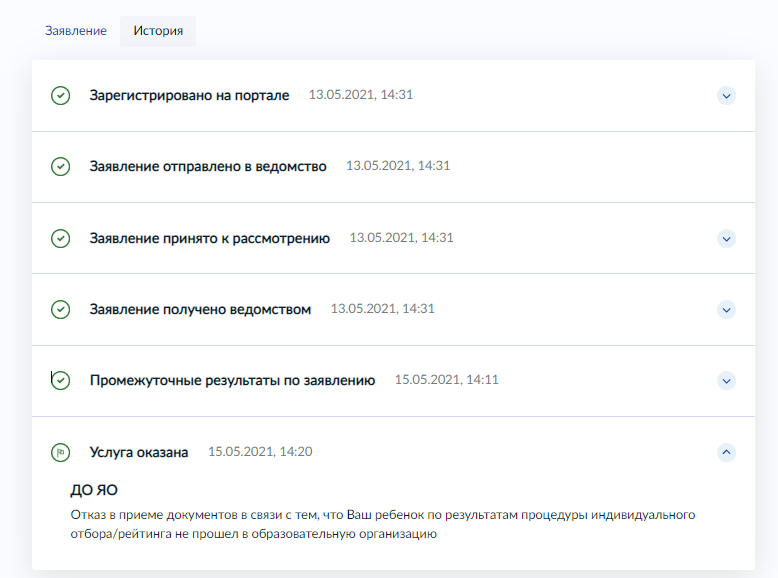